MODEL OF CARE FOR SPECIAL NEEDS PLANS 2025
TRAINING
January 
2025
Objectives
At the end of the training, you will be able to:

Identify the four (4) Model of Care elements.

Describe the Model of Care that MCS Classicare offers to its dual eligible members with special needs (D-SNP) or members with chronic conditions   (C-SNP).

Define the Interdisciplinary Care Teams for the  D-SNP and C-SNP population.

Explain the integrated role of employees and   
   providers in the Model of Care of    MCS Classicare.
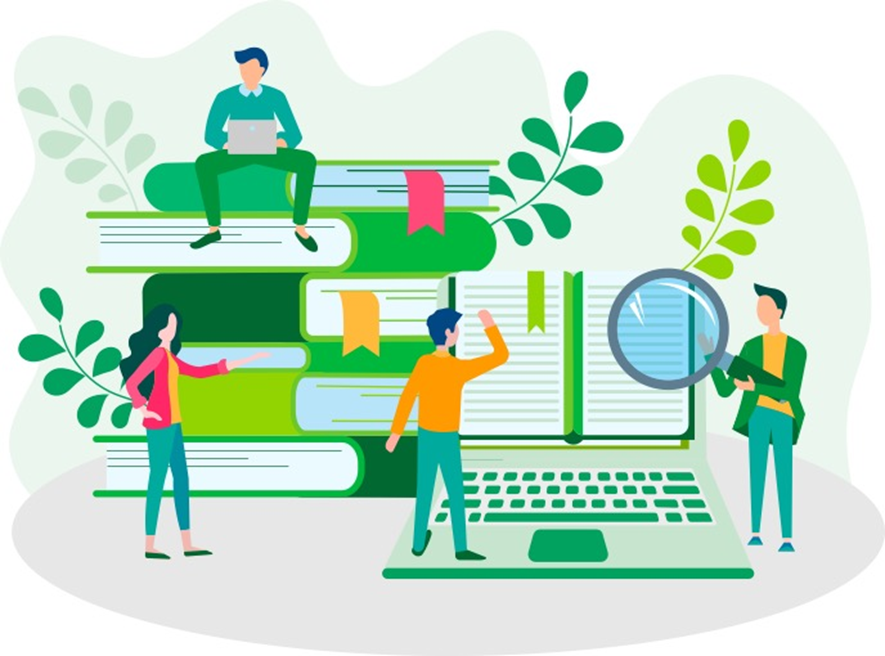 2
Definitions
C-SNP MOC (Chronic Conditions Special Needs Plan Model of Care): Model of care for members with certain chronic conditions.
CAHPS (Consumer Assessment of Healthcare Providers and Systems): Survey that collects, evaluates, and reports about the experience (perception) of members in relation to services received from health plan and providers.
CHRAT (Comprehensive Health Risk Assessment Tool):  Assessment performed by clinicians to identify member’s needs and risk factors. 
CM (Care Management): Care Management Program/Care Manager. 
SDOH (Social Determinants of Health): Describe the range of social, environmental, and economic factors that can influence health status conditions that can often have a greater impact on health outcomes than the actual delivery of health services.
D-SNP MOC (Dual Eligible Special Needs Plan Model of Care): Model of care for members with dual eligibility.
HEDIS (Healthcare Effectiveness Data and Information Set): Is a set of standardized performance measures related to care and service developed by the National Committee on Quality Assurance (NCQA). 
HOS (Health Outcomes Survey): Is the first patient-reported outcomes measure used in Medicare managed care.
ICP (Individualized Care Plan): Individualized Care Plan created for the member.
ICT (Interdisciplinary Care Team): Care team for SNP members composed of at least the PCP and the member and other health experts, if applicable. 
PCP (Primary Care Physician): Physician who is mainly responsible for the member’s care under the Model of Care.
3
Special Needs Plans Background (SNP)
It is important to know that the CMS regulation 42 CFR §422.101(f) requires that all Medicare Advantage (MA) organizations implement a Model of Care (MOC) for its special needs members, have an appropriate provider network, and designated specialists to meet their health needs and improve their quality of life.
4
Model of Care (MOC)
CMS describes the MOC as a vital quality improvement tool that integrates components to ensure that the unique needs of each enrolled member are identified and addressed through the plan’s care management practices. The MOC provides the necessary infrastructure to promote quality, care management and care coordination processes for SNPs members.
MCS Classicare has two (2) models of care in health plans for eligible individuals. These are:
5
2025 MCS Classicare SNP Plans
For 2025, MCS Classicare has five Platino plans for the D-SNP population
and one plan for the population with chronic conditions C-SNP.
MCS Classicare
Total MCS Classicare Population as of January 1, 2025:
D-SNP 146,187 members  | C-SNP 17,900 members
6
Model of Care (MOC) Elements
The MOC is composed of four (4) elements. These are:
1
4
Quality measures and performance improvement
2
Care coordination
Description of SNP population
3
Provider 
network
7
Description of SNP population
1
MOC 1: Description of SNP population
Most vulnerable population D-SNP and C-SNP
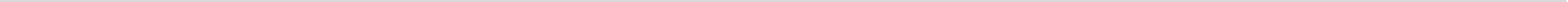 The most vulnerable D-SNP and         C-SNP population is part of the total MCS Classicare population identified as having complex health risks that require intervention by a care manager to assist them with their needs.
Important data 
to describe the population
Eligibility
Social, cognitive and environmental factors
Living conditions
Comorbidities
Physical and mental health conditions
Specific characteristics identified in the population
9
MOC 1: Description of SNP population
Specialized services for D-SNP and C-SNP population
Transportation services for medical appointments.
Health education for members with chronic conditions.
Special supplemental services:
Transportation to non-health related locations(in-network)
Allowance to purchase healthy food, and to pay for electricity, water, telephone, internet bills, among other services
Home Assistance:
Simple repairs and services:  simple yard clean-up, hairstyling (wash, cut, and dry), plumbing, electrical repairs, locksmith services, preventive home cleaning/disinfection, pest control, and technology assistance.
Zero cost-sharing for dental services covered, recognizing the link between dental health and management of chronic conditions.
Some coverages include the In-home foot care benefit, which includes nail trimming and filing, foot cleaning, callus exfoliation, among other services.
Comprehensive health risk assessment, which includes: 
Skin integrity assessment
Assessment of social determinants of health and the need for community services and/or non-clinical services
Assessment of knowledge of their health conditions
Medication review
10
Care coordination
2
MOC 2: Care Coordination
Care coordination establishes the following:
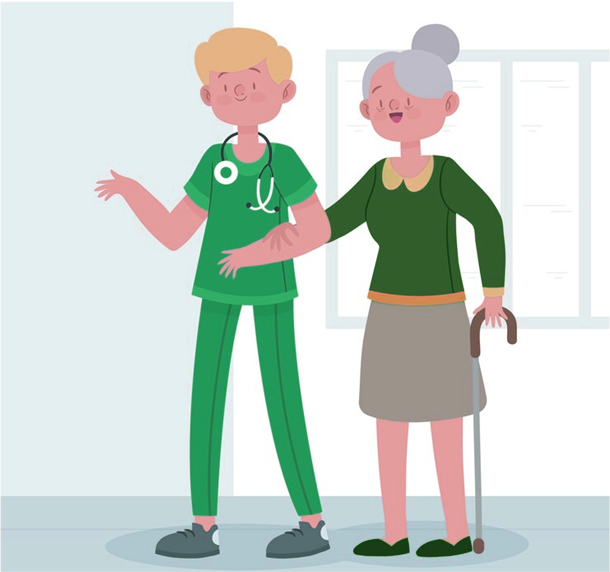 12
MOC 2: Care Coordination
Health Risk Evaluation
The Health Risk Assessment (HRA) is a tool designed to collect all the elements that help identify the needs of our members. These are:
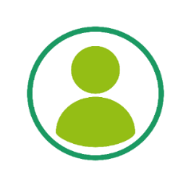 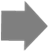 13
MOC 2: Care Coordination Health Risk Evaluation
14
MOC 2: Care Coordination
Face-to-Face Encounters
CMS regulation 42 CFR § 422.101(f)(1)(iv) requires that the entire SNP population receive a face-to-face encounter to facilitate the member’s participation in services such as: 

Health care or care management, or health care coordination services.

These encounters must occur with the member’s consent, at least annually within the first 12 months of enrollment.

These encounters may be provided to the SNP member through visits to their Primary Care Physician (PCP), telemedicine services (videoconference), among others.
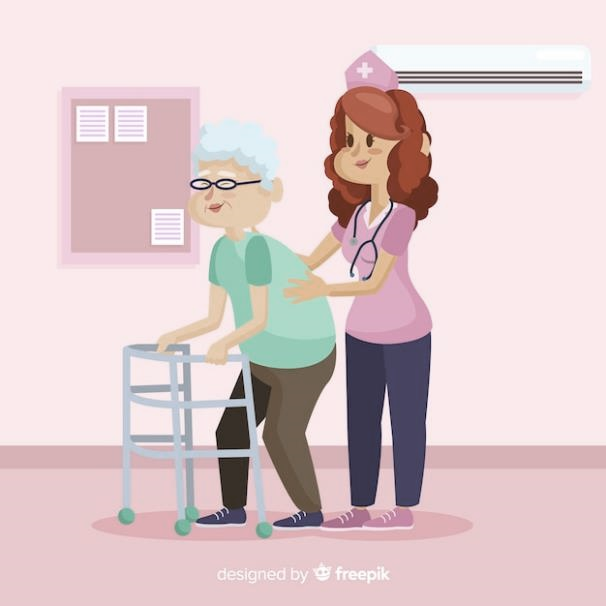 The purpose of the face-to-face encounter is to assess the member’s current health status and healthcare concerns as well as to foster discussion of available treatment options, the availability of community resources, and the establishment of the members health care goals.
15
MOC 2: Care Coordination Interdisciplinary Care Team (ICT)
The Interdisciplinary Care Team (ICT) provides the structure and processes needed to ensure the coordination of health care services for our Special Needs Plan members, according to their health status and identified needs. 

The primary care physician (PCP) and the member or the member's representative are the ICT. The ICT is responsible to develop and implement the member’s Individualized Care Plan (ICP).
16
MOC 2: Care Coordination Interdisciplinary Care Team (ICT) Continued
17
MOC 2: Care Coordination 
Individualized Care Plans (ICP)
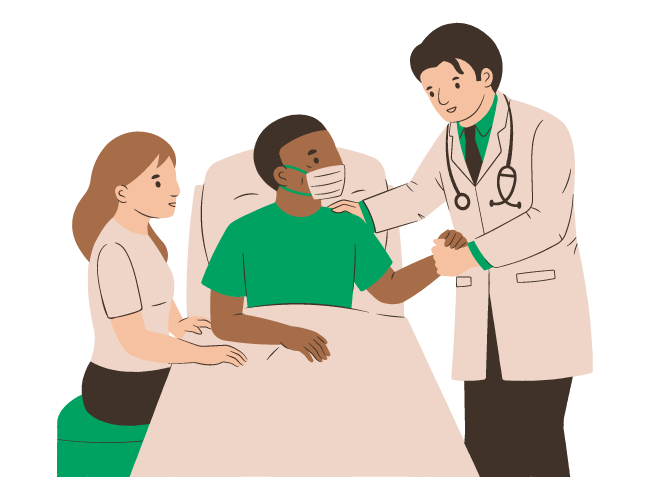 All MCS Classicare members receive an Individualized Care Plan, at least, annually or if there are major changes in the member’s health status. 

The responses from the Health Risk Assessment (HRA) are used to develop the initial Individualized Care Plan for each enrollee within the first 90 days of his/her enrollment. Then, annually the Health Risk Assessment is updated, and a new ICP is generated.

The ICP can be shared with the member and their PCP through various methods such as: postal mail, paper, or electronically.

The individualized care plans for D-SNP and C-SNP provide the following information: problems, recommendations, interventions and measurables goals.
18
MOC 2: Care CoordinationIndividualized Care Plan (ICP)
ICPs provide a structure to organize health goals and to document results. These include, but are not limited to, the following essential components:
 
The member’s self-management goals and objectives.
The member’s personal healthcare preferences.
A description of the recommended services tailored to the member’s needs.
Goals status (met or not met). 
If the member’s goals are not met, the ICT will reevaluate the current ICP and determine appropriate alternative actions.
19
MOC 2: Care CoordinationCare Transition
It is identified as the movement of the member from one health care setting to another, in which the member receives appropriate health care and services due to a change in health status. In either scenario, each designated provider has ongoing responsibility for the member’s medical care.
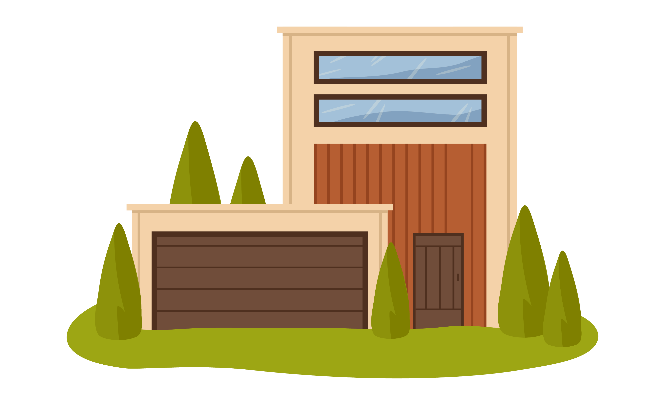 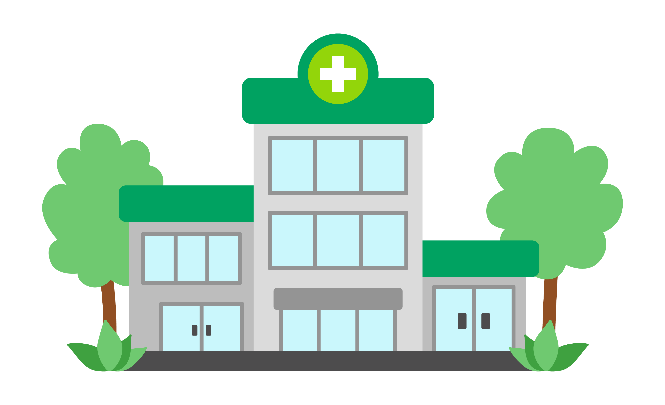 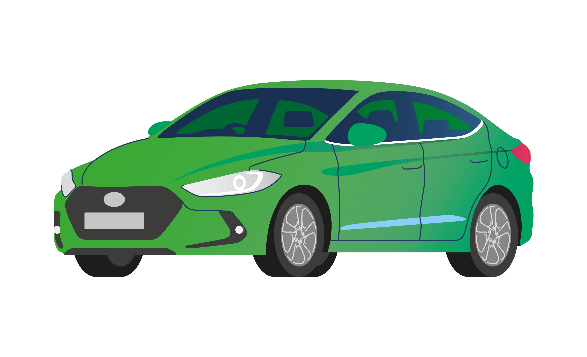 20
MOC 2: Care CoordinationTransition of Care
MCS Classicare integrates the member, the caregiver and the primary care physician (or regular physician) in the transition process that occurs before, during and after the change from one level of care to another. 

Care coordination ensures that the members who experience a transition are connected to the appropriate provider based on the unique circumstances of the member. 

Notification to the primary care physician:
Once aware of a member’s transition, MCS Advantage informs the member’s primary care physician of the transition. 
For acute care events, the notification occurs through the Provider Portal.  
For events following acute care, MCS Advantage notifies the determination to the receiving setting, the member, and his/her primary care physician. 

Once the transition concludes the care plan is reviewed and updated, when necessary, based on the member’s needs as a result of the transition. Care plan updates are shared with the member and the primary care physician.
21
Provider 
Network
3
MOC 3: Provider Network
The network of providers contracted by MCS Advantage is composed by:
The MCS Advantage Provider Network must meet the following MOC requirements:
23
MOC 3: Provider NetworkRole of primary care physician and specialist physicians
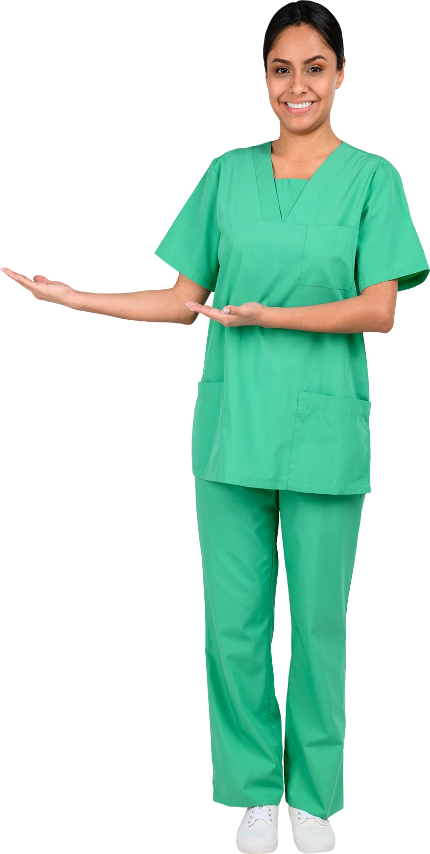 24
MOC 3: Provider NetworkProvinet: Tool for providers
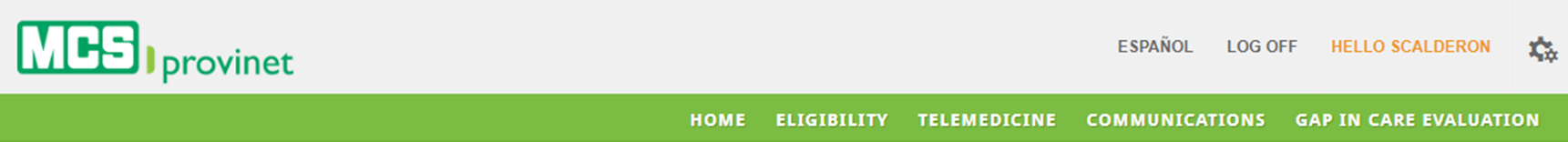 25
4
Quality measures and performance improvement
MOC 4: Quality Measurement and Performance Improvement
The requirements to be met on quality and performance improvement measures for both models of care include the following:
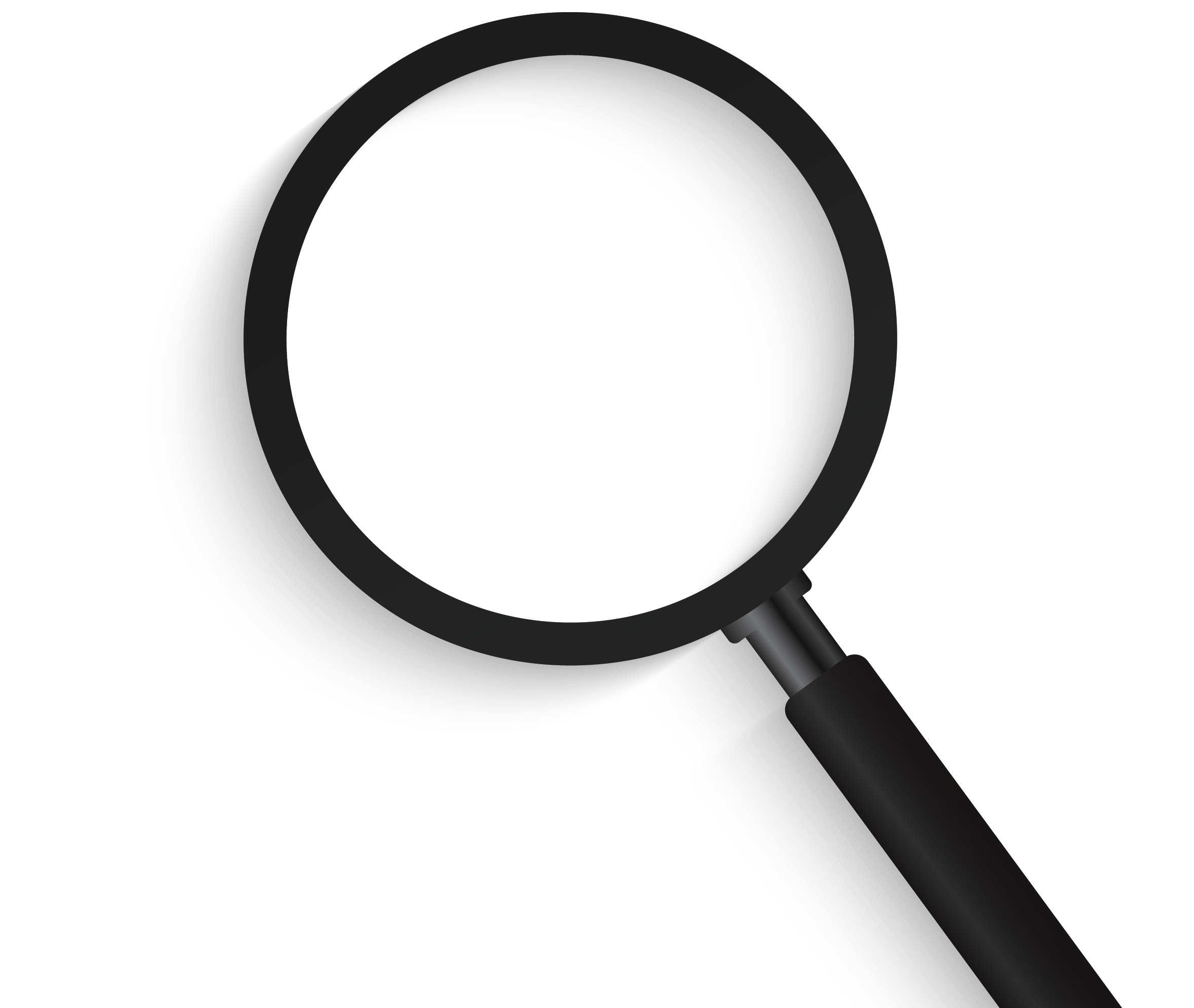 MCS Classicare current Dual-MOC is renewed every three (3) years. 

MCS Classicare current Chronic-MOC is renewed annually.

MOCs require annual presentation and/or approval of the MCS Board of Directors, Quality Improvement Committee, MOC Committee, and Utilization Management Committee.

The MOC Task Force composed of leaders from the areas impacted by the MOC, including delegated entities, meet at least six (6) times a year to discuss and monitor the operational compliance with MOC requirements.
MCS Quality Department is responsible for overseeing, monitoring and evaluating actions related to the MOC.
27
MOC 4: Quality Measurement and Performance Improvement Continued
The quality measures and performance improvement report as required in the MOC must contain the following:
A. Quality measurement and performance improvement plan
B. Measurable goals and health outcomes
D. The MOC is presented for Program Evaluation in the MCS Quality Committee
C. Measurement of patient experience of care
E. Communication of the SNP MOC performance
Data sources:

Electronic Care Management system, CHRAT data base, and PMHS application

MCS leader's participation in the internal quality process
Metrics indicators:

STARS
HEDIS
Regulatory reports
Operational reports
Ongoing performance improvement and evaluation of the MOC:

Monitor and analyze the quality indicators to identify improvement opportunities

Hold MOC Taskforce meetings
Satisfaction surveys:

CAHPS
HOS
Internal surveys of
   members’ satisfaction: 
    - Focus groups
MCS communicates the obtained information to:	

Board of Directors
Employees
Providers
Among others
28
We all have a very important integral role, and we must:
29
References
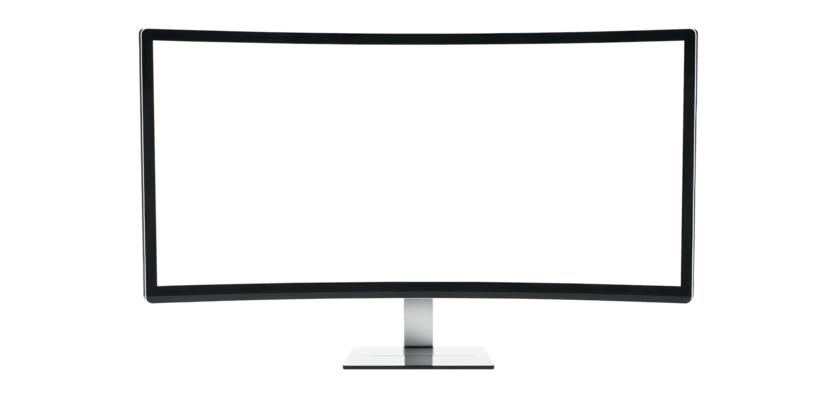 MCS 2025 C-SNP Model of Care Description

MCS 2024-2026 D-SNP Model of Care Description 

Medicare Managed Care Manual, Chapter 16-B: Special Needs Plans  
      (Rev.129, Issued: 08-11-23)

Medicare Managed Care Manual, Chapter 5: Quality Assessment (Rev. 117, 08-08-14)

MOC Scoring Guidelines CY 2026
30
We are here to serve you!
Any further information you can contact:
EBOComplianceMatters@centene.com
31